2017 ITRC Annual Meetingaward winners
Team leaders of the year
Carl Spreng & John Price IIIRemediation Management of Complex Sites
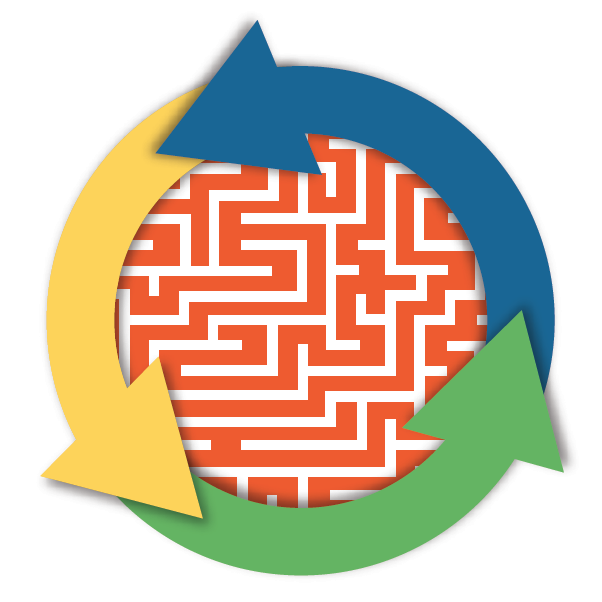 2
2016 Team of the year
Bioavailability in Contaminated Soil
Team Leaders: Kathryn Durant and Claudio Sorrentino
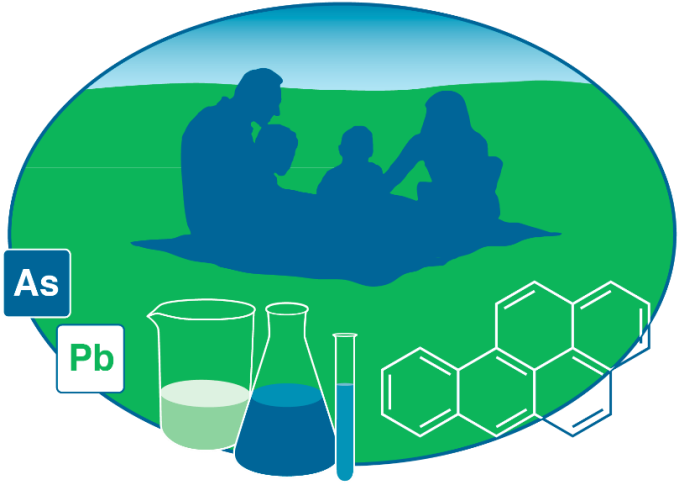 3
POC awards
Outstanding Performance:
Great Beginnings:
Outstanding Service:
Rebecca Higgins
Sara Pearson
Joey Pace
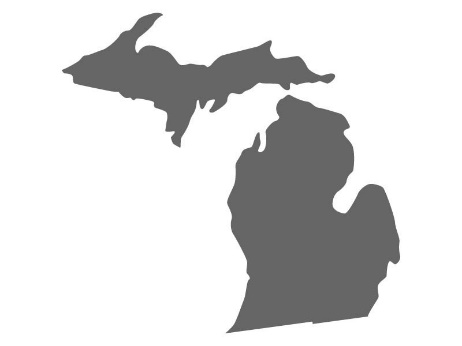 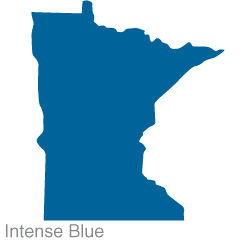 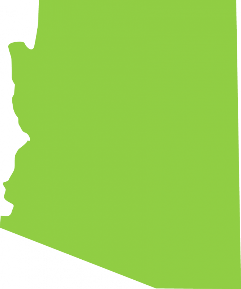 4
Stakeholder awards
Stakeholder Recognition:
Stakeholder of the Year:
David Lyon – Methane Detection
Jeff Heinzman – Complex Sites
Jeffrey Short – Stormwater and Institutional Controls
5
Industry recognition awards
Jose Gomez-Eyles  Bioavailability
Seema Turner  Fractured Rock
Sigrida Reinis  Methane Detection 
Adam Janzen 
Geostatistics 
Eric Nichols LNAPL 
Doug BurgeInstitutional Controls
Jim Pastorick  Munitions
Chuck Newell Complex Sites
Vitina Mandella  Stormwater BMP
Jeff Tyson TPH
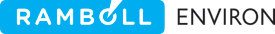 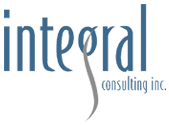 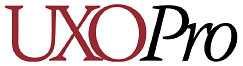 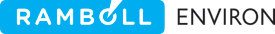 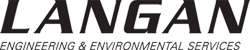 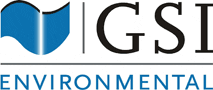 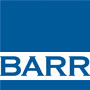 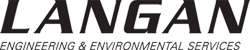 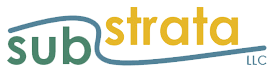 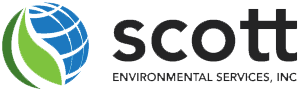 6
2017 ITRC Annual MeetingLifetime achievement
Lifetime Achievement Nominees
Jim Harrington

Michael Murphy

Jeff Heimerman
Charles J. Newell, PE, PhD

Dr. David Tsao
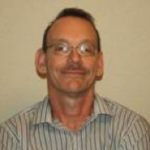 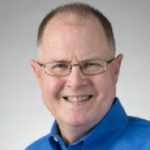 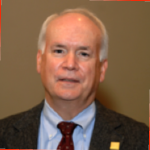 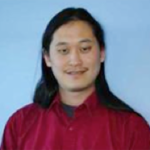 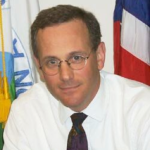 8
Congratulations 2017 lifetime achievement Award winner – tom Schneider!
Involved with ITRC since 1998
Served on multiple teams and Team Leader for 2 Radionuclides Teams
Ohio POC 
Board At-Large State Representative in 2012 
Co-Chair 2013 to April 2017 overseeing major enhancements (Strategic Plan, Remediation Plus, new federal partners and ERIS restructuring) 

Represented Ohio on various national organizations addressing cleanup of federal facilities including State and Tribal Governments Working Group, National Governors Association Federal Facilities Task Force, and ECOS Federal Facilities Forum
          
Ohio Trustee representative implementing largest natural resources damages settlement against the federal government for contamination at Fernald

Currently Federal Facilities Program Administrator in the Division of Environmental Response and Revitalization
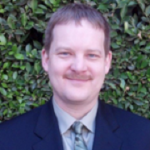 9